Faculty Power: 
A Renewable Energy Source for Teaching Information Literacy
Elisa Slater Acosta
Susan [Gardner] Archambault 
Loyola Marymount University
Image by Jürgen from Sandesneben, Germany (Flickr) [CC-BY-2.0], via Wikimedia Commons
Whose Job Is ItTo Teach Students Information Literacy?
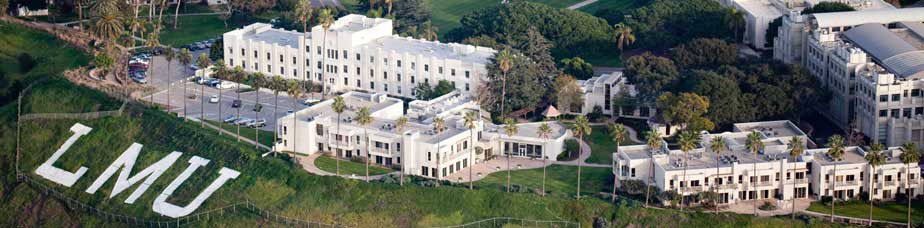 Librarians and FacultyWork Together
Librarians are experts in information retrieval, new technologies, and electronic information resources
Faculty provide disciplinary context for the information literacy instruction, motivate students to learn (including grades), and assess lasting impact of information literacy instruction outside of the library
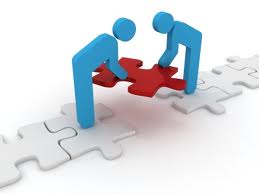 What is Train the Trainer?
“Teach the teacher” approach in which librarians train faculty to teach information literacy in their courses
Faculty, rather than students, become the target of information literacy
Faculty are educated through classroom activities, ideas, materials, and techniques
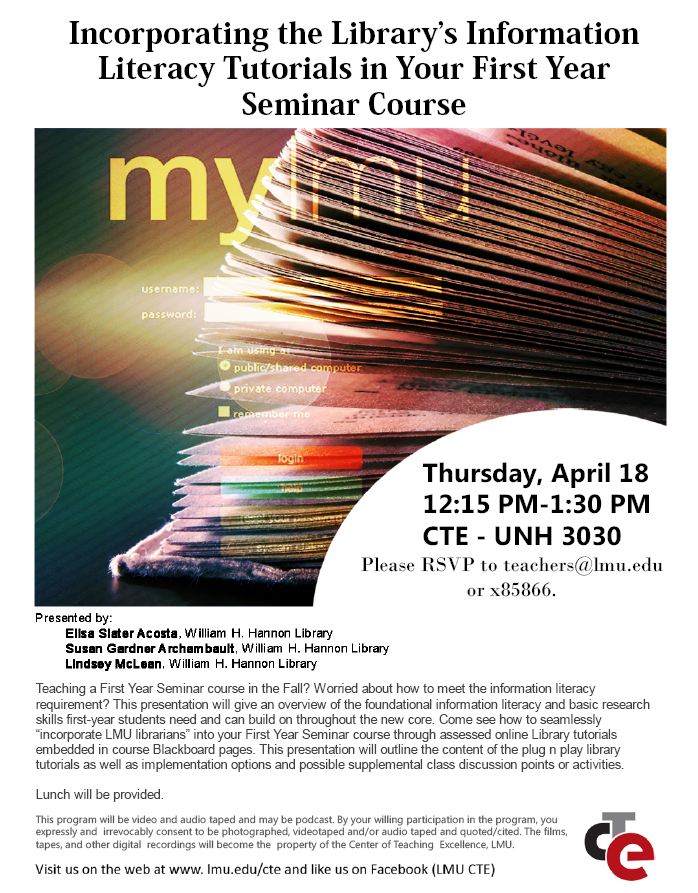 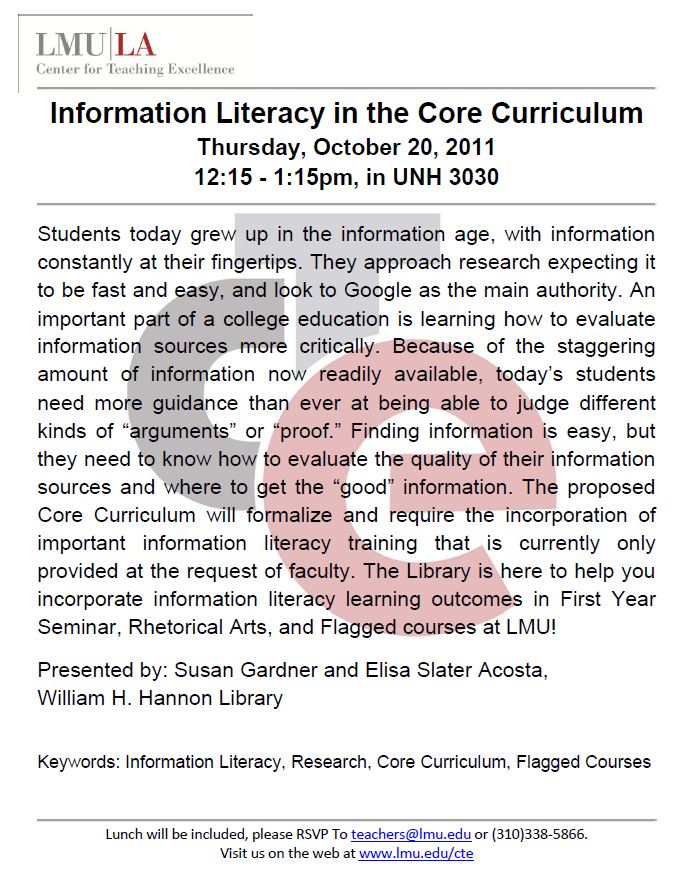 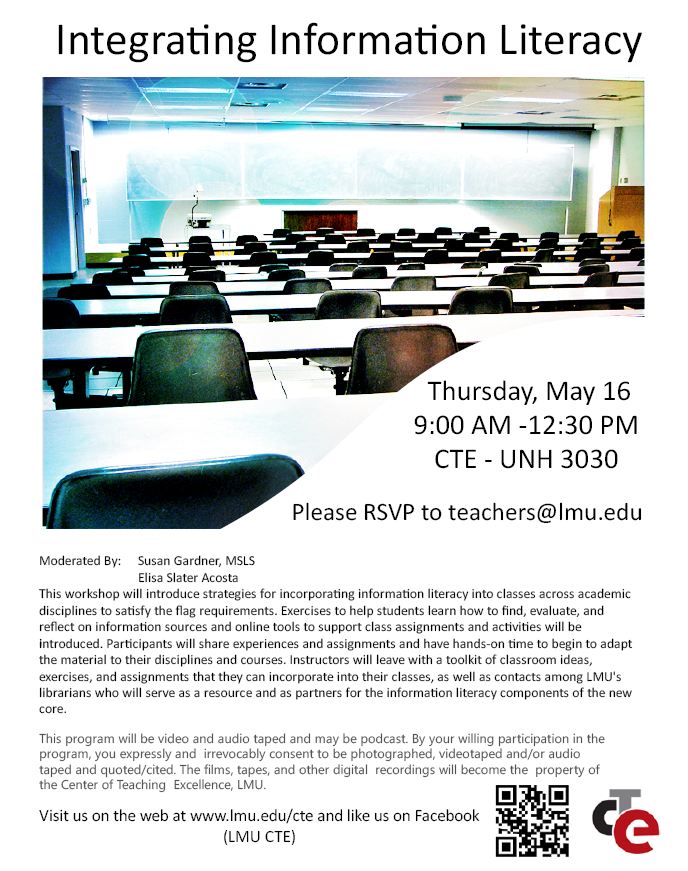 Why Train the Trainer?
Time constraints
Inadequate staffing of librarians, sustainability
Course integrated
Avoid scattershot approach;make systematic
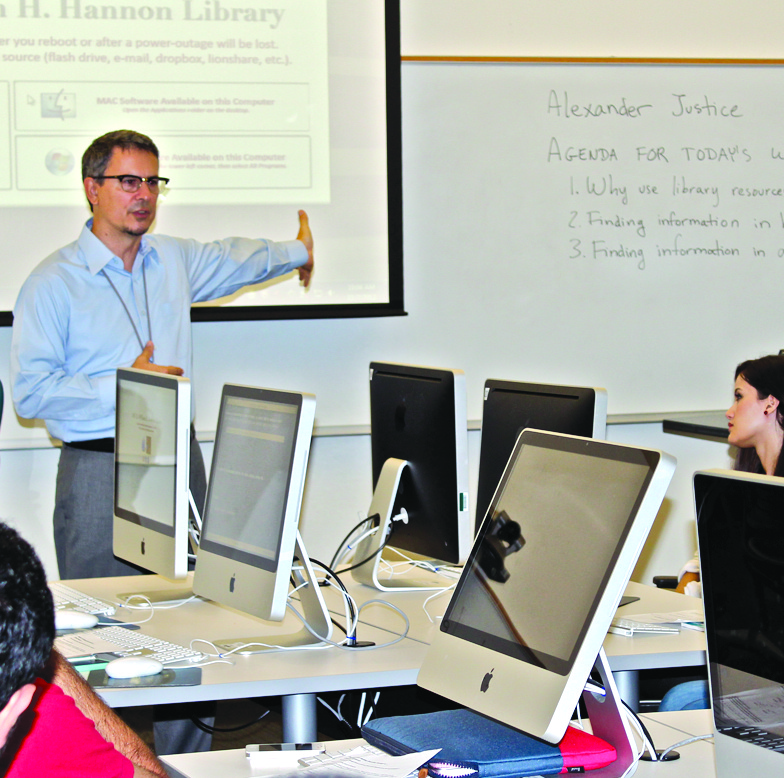 [Speaker Notes: Work smarter not harder.   Strategic library instruction. Embed better IL assignments.]
Planning the Workshop
[Speaker Notes: Annual 3.5 hour faculty workshop started 3 years ago in 2012.  Part of CTE (LMU Center for Teaching Excellence) Core Course Development Workshops http://www.lmu.edu/libraries_research/cte/Resources/Core_Curriculum/Summer_Grants_and_Workshops_2014.htm
Usually mid-May, one week after finals before faculty leave for the summer. A variety of workshops are offered.  Two librarians present at one workshop.
New Core Curriculum started fall 2013.]
Sample Learning Outcomes
What is Information Literacy and why do students need it?
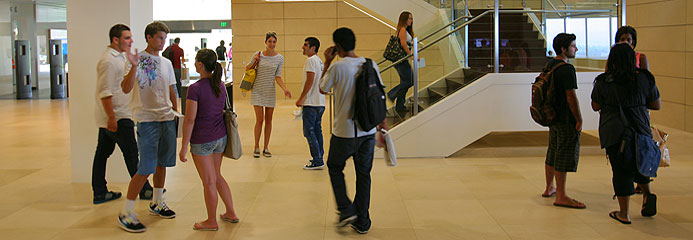 [Speaker Notes: Workshop outcome #1]
Activity Ideas: InformationLiteracy Overview
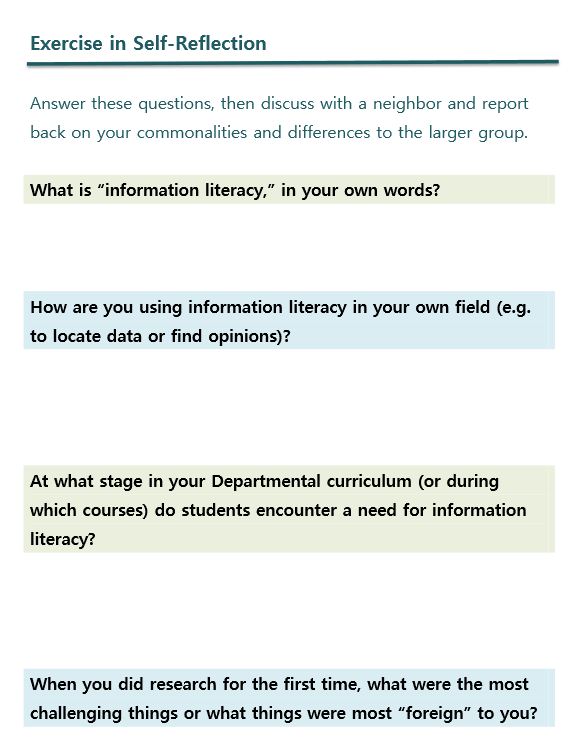 Activity
Faculty self-reflection exercise
Click here for full text
[Speaker Notes: We do this activity every year! (several versions on the libguide)

(2014)Icebreaker Activity: (10-15 min.) 
Questions on handout: Answer, then discuss with a neighbor and report back to the bigger group.--What is information literacy, in your own words?--How are you using info lit in your own field (e.g. to locate data, find opinions)?--At what stage in your Dept. curriculum (or during which courses) do students encounter information literacy? 
--When you did research for the first time, what were the most challenging things or things that were most “foreign” to you?
(2013) Activity: Self-Reflective Exercise (25 min.) give 15 minutes; report back for 10  
Core Curriculum quote: “scholarly discourse”
How is “scholarly discourse” defined in your discipline?  Where do scholars in your discipline go to find information?  How do scholars present their research in written, oral, and visual formats in your discipline? What are your expectations for students in your classes/discipline regarding scholarly discourse?  Do your students meet your expectations? Reflect; Discuss with a neighbor and report back to group on your commonalities and differences. (Frame 1  “scholarship is a conversation”)]
ACRL InformationLiteracy Standards
[Speaker Notes: Understand the definition, basic concepts, and importance of information literacy in order to incorporate information literacy into your assignments]
Use Research
Project Information Literacy
Citation Project 
ERIAL Project
http://site.citationproject.net/
[Speaker Notes: Present key research findings on information literacy (PIL, Citation Project, ERIAL)]
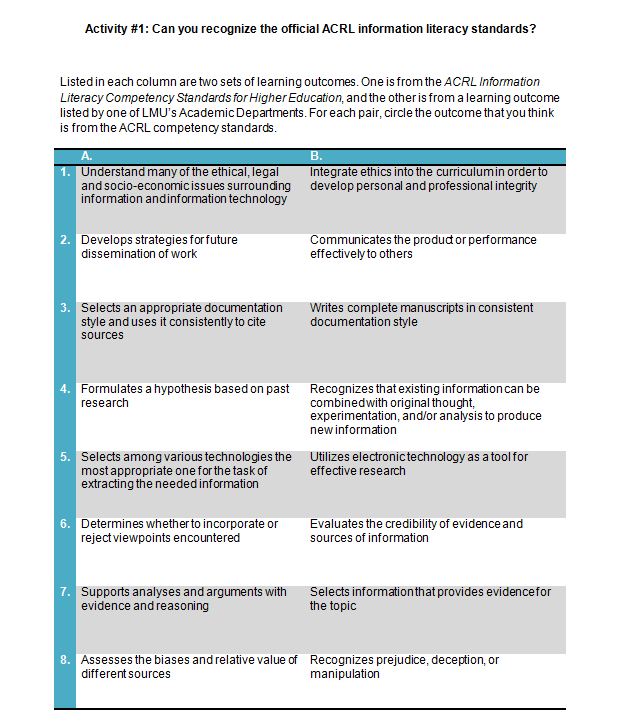 Activity
What does an information literacy learning outcome look like?
Click here for full text
[Speaker Notes: Proves IL outcomes are not foreign or difficult to incorporate.  Some departments are already doing it!

We got this idea from Patricia Iannuzzi (2013 ACRL Academic/ Research Librarian of the Year).  Icebreaker “Learning outcomes: What’s in a name?”  She used ACRL standards and AAC&U VALUE  rubrics, MAAP test, etc. http://libguides.lmu.edu/content.php?pid=334119&sid=4913625]
Polls
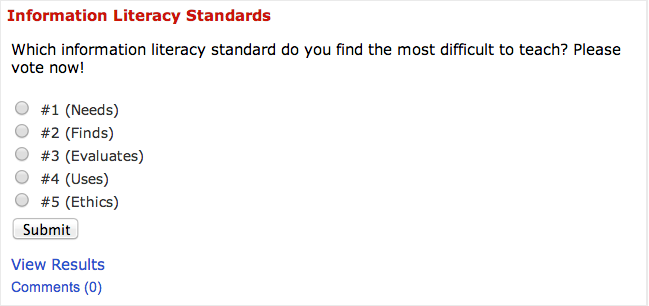 [Speaker Notes: Use polling software to see which information literacy standards they teach the most frequently in their assignments; which standard they find the most difficult to teach; present examples of student assignments and have them vote on the learning outcome it covers

 Incorporate polling during the powerpoint presentation (as you talk about definition of IL)]
Information Literacy Timeline
[Speaker Notes: Introduce “Info. Lit. Timeline” (shows FYS, RA, and flags plus the learning outcomes for each) and give faculty post-it notes. 
Think about… Where else in the curriculum could there be information literacy within my Dept? Where would info lit ideally be introduced, reinforced, and mastered in my Dept’s curriculum? Write at least one course number on the sticky note and add it to the timeline. Think about how your course fit in this landscape?]
where does your course fit?
[Speaker Notes: Workshop outcome #2
Understand information literacy in the context of the new core curriculum at LMU in order to embed information literacy into your new core courses.]
How Do You Design aGood Information Literacy Assignment?
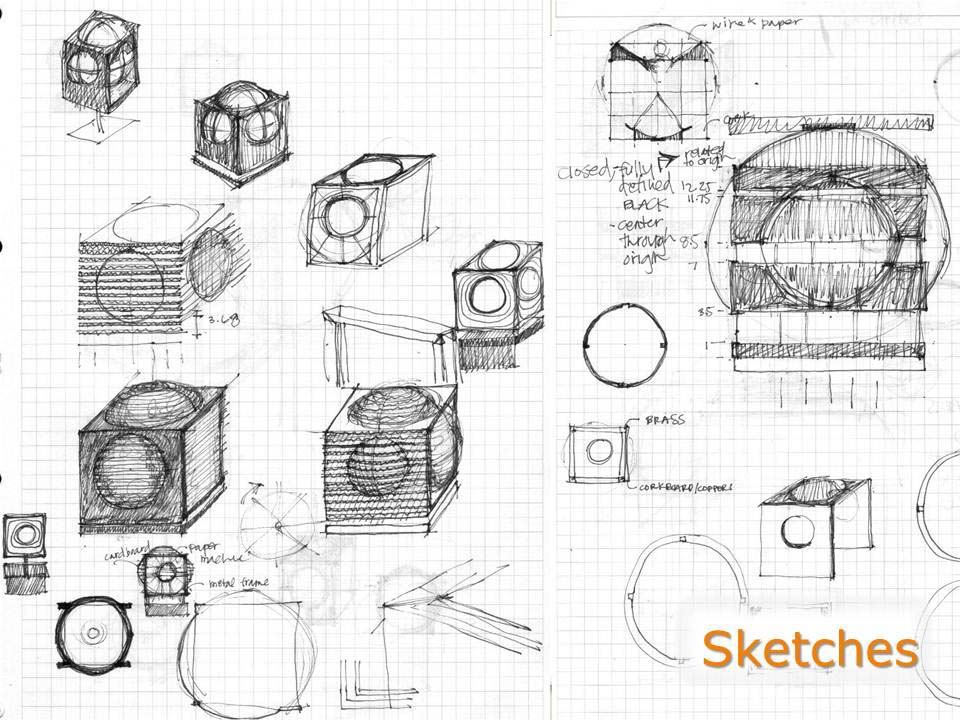 Activity Ideas: InformationLiteracy Assignment Design
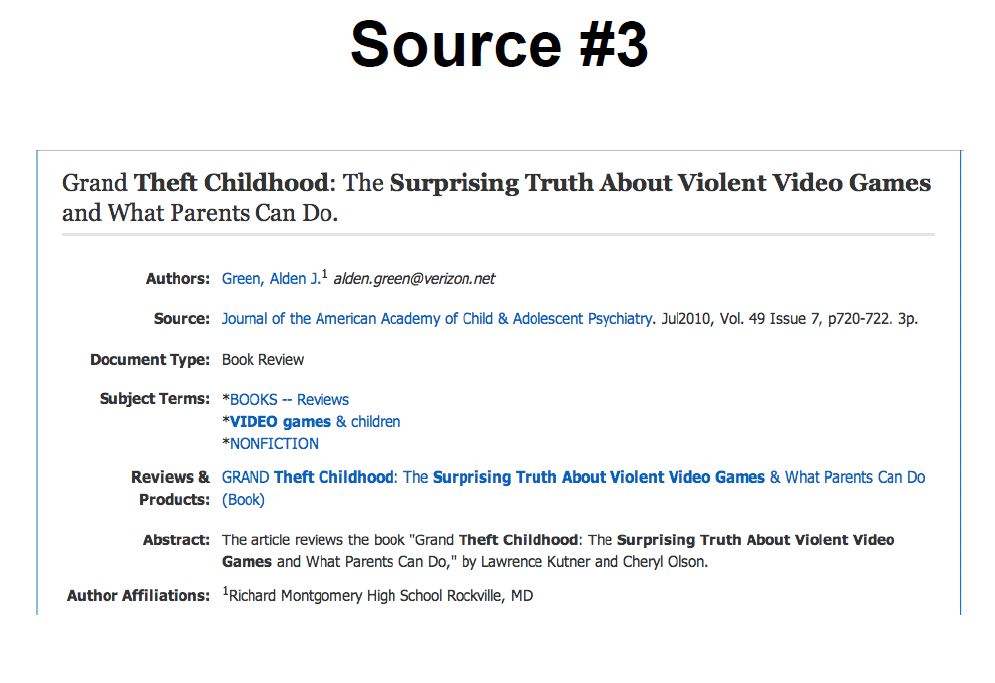 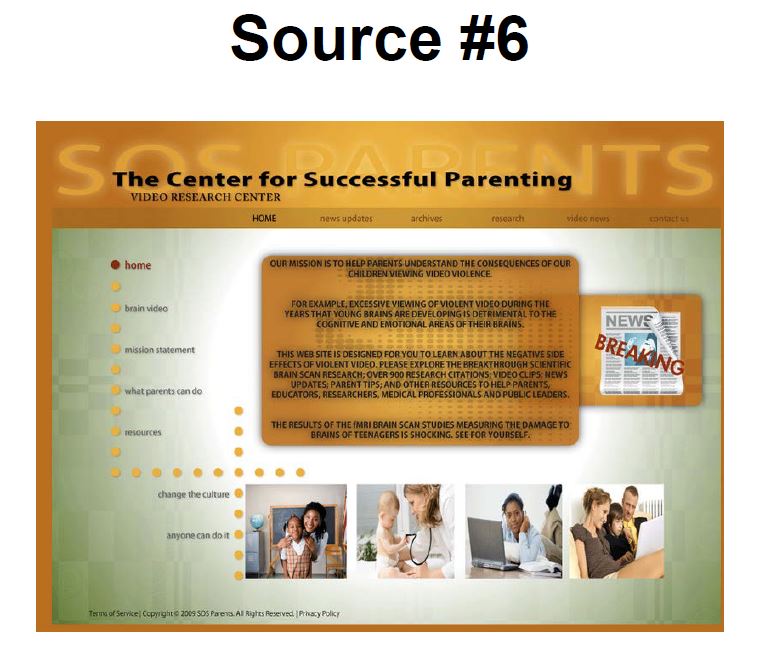 Model Information literacy Instruction
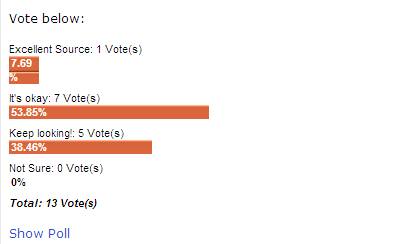 Evaluating Sources Activity
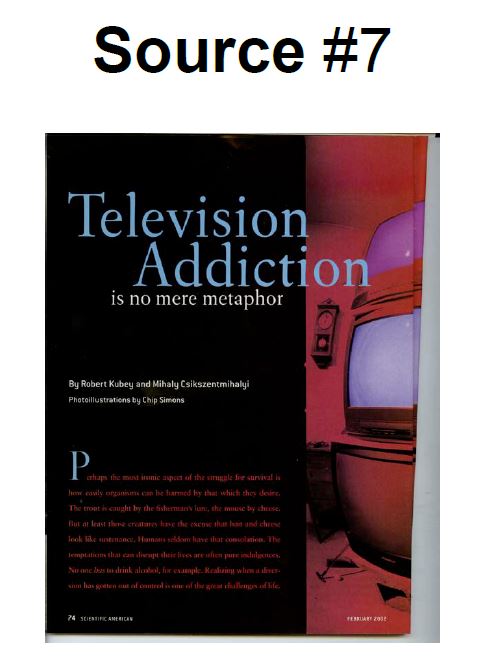 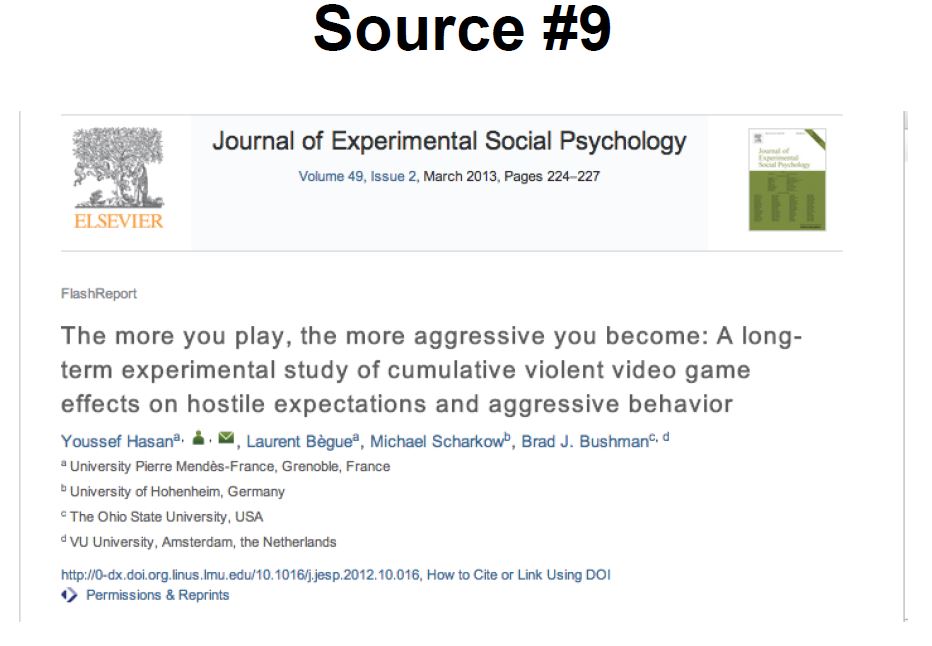 Click here for full text
[Speaker Notes: (2013) In the Student’s Shoes: Evaluate Sources Activity
Experience an information literacy assignment from the student perspective in order to improve and adapt the assignment for your own course

(40 min.) 
(2012) RADAR Framework Exercise:  assign each group a web site, popular magazine, journal article or source.  Career Discovery- Occupational outlook handbook; yahoo news article related to a career; professional organization related to a career; scholarly article related to a career; a union web site.  (identify  Relevancy; authority; date; accuracy; Reason for Writing).  They calculate the Earned Scholarly Average for the sources.
 
Share other types of "Evaluation" LibGuides  CRAP Test , etc. 
Faculty work in groups or alone to construct an evaluation chart for their discipline, discipline specific.  use to build evaluation list.
Partners again or just large group, share on white board.]
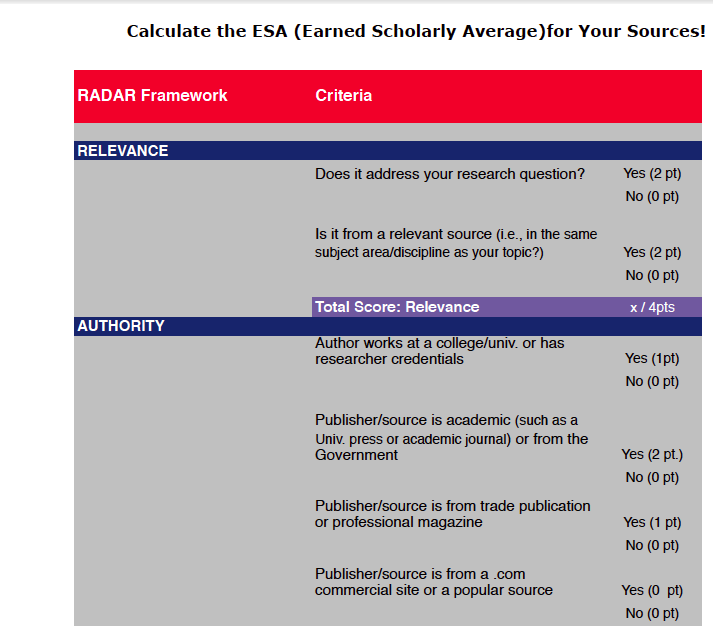 The earned scholarly average
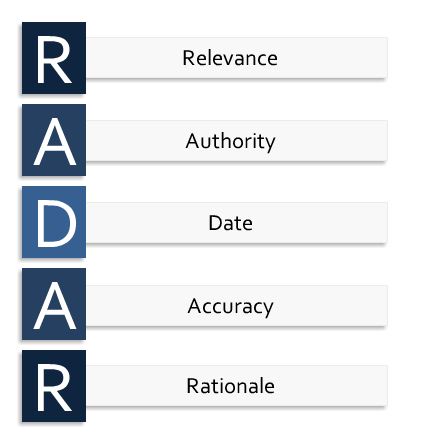 Click here for full text
[Speaker Notes: Some faculty don’t like “check lists” and some love them. This became an interesting, lively discussion about evaluating sources!

As a result the librarians call RADAR a “framework”  or “guideline” and not a “check list.”]
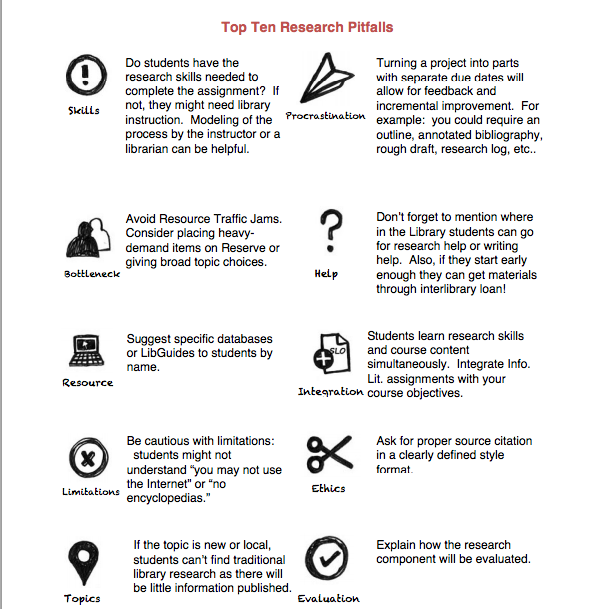 Anticipate Problems
Click here for full text
[Speaker Notes: “Assignment Pitfalls”]
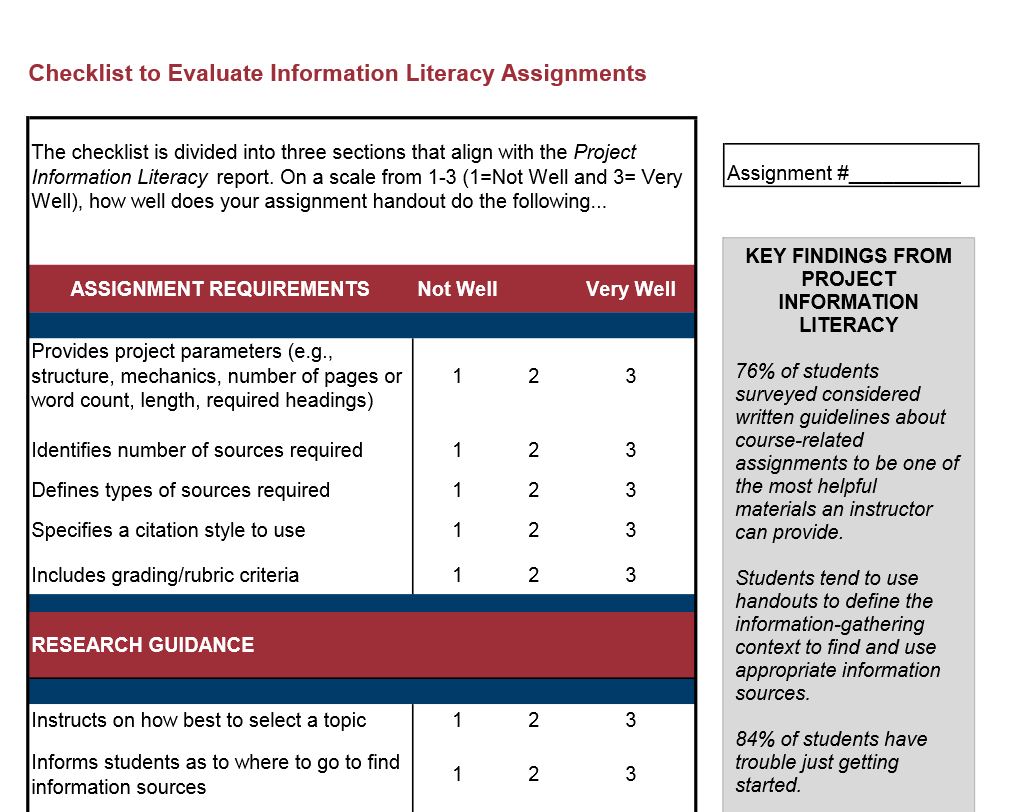 Rubric or checklist
Adapted from the Libraries of the Maricopa Community College District 
(http://libguides.maricopa.edu/research_assignment_handouts_workshop)
Click here for full text
[Speaker Notes: Hand out 4 bad assignments- have people work in groups to answer “How could you improve this assignment? What level is this appropriate for (e.g. Freshman? Upper level?)  If you had to change the assignment to go up or down a level, what would you change?)” Give 1 assignment per group. Report back to the bigger group to begin establishing a list. (10-15 min.) 

Video:  Show PIL video  “Handout Study” (findings from PIL about good handout design) Show generic checklist on handout design & assignment pitfalls handoutActivity: Take this & begin to develop it for your own discipline (15 min.) 

This checklist is from Practical PIL http://projectinfolit.org/practical-pil)]
How Do I IncorporateA Specific Information Literacy Learning Outcome?
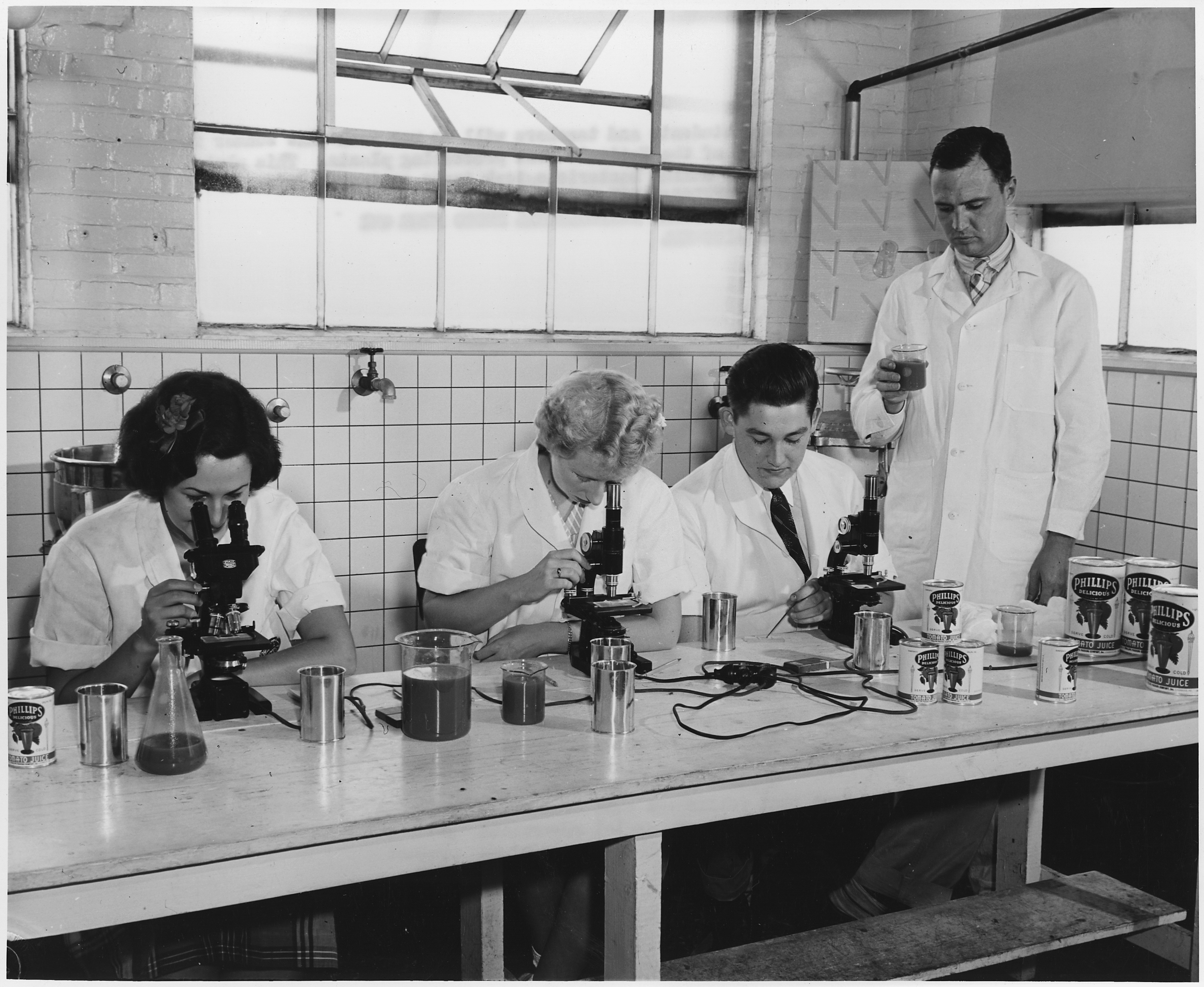 https://www.flickr.com/photos/usnationalarchives/5589177693/
Activities for Incorporating a Specific Info Lit Outcome
Faculty speakers
Why faculty guest speakers?

Faculty like to share and learn from each other
Share IL assignments - good/bad
Highlight successful Faculty-Librarian collaborations

Who should you ask?

Library “super users”
Frequent requestors of library instruction 
Both our guest speakers had students who won the Library Research Award
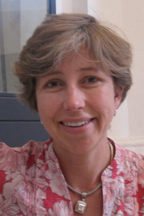 Dr. Noreen

Art History
Dr. Almstedt

Health and
Human Sciences
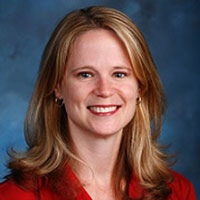 [Speaker Notes: Guest faculty speakers talking about “best evidence” of student work for a specific learning outcome
(45 minutes) 2013
Very popular!]
Librarians Can Help…
Designing & Revising IL Assignments
Instruction - teaching search strategy, how to evaluate sources
Custom Research Guides/Online Tutorials
Assessment - rubrics & testing
Get Help - research consultation appointments, chat or text-a-librarian, in-person or phone help
Image created by Jamie Hazlitt, Outreach Librarian
[Speaker Notes: Overview of key library resources that can be used in assignments
Develop an increased awareness of LMU library resources in order to use them in future months.  (Workshop outcome #4)]
Designing an assignment & rubric together
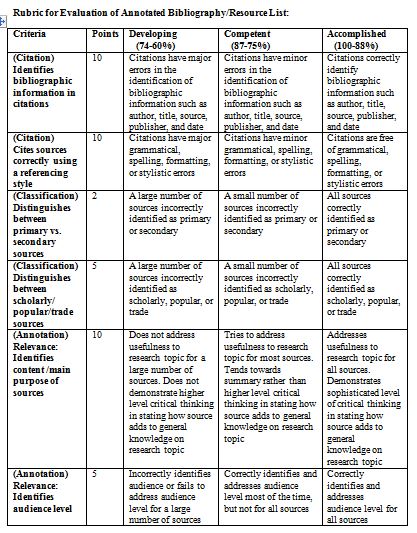 [Speaker Notes: Discussion between faculty and librarians about what “good practice” looks like for a specific learning outcome- then designing an assignment and rubric together .

Faculty share assignments and syllabi.]
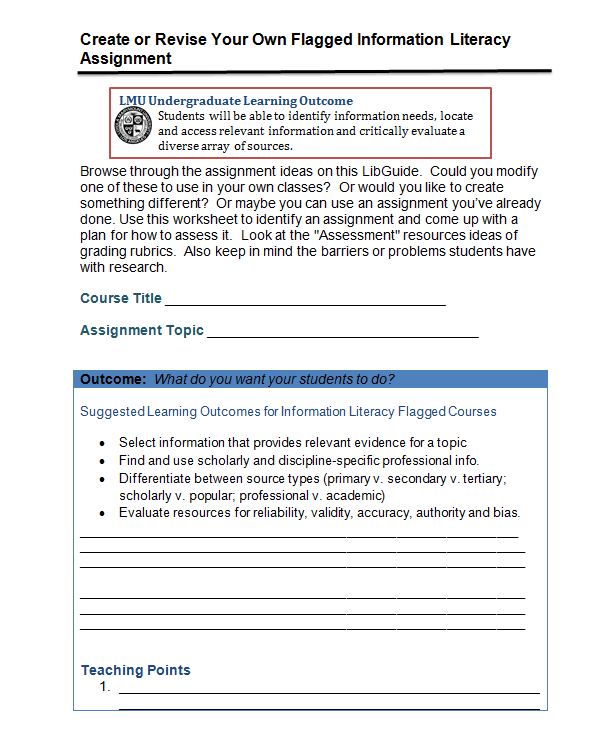 Create your own assignment!
Click here for full text
[Speaker Notes: Worksheets to guide in development of assignment creation for a specific learning outcome

Revise your own or create a new info lit assignment worksheet (1 hour, 20 min.). Keep in mind your expectations for students in your courses regarding info lit. Then in small groups, evaluate other peoples’ assignments
What are the positive elements you see about this assignment? What are the things that need improvement?]
faculty Feedback
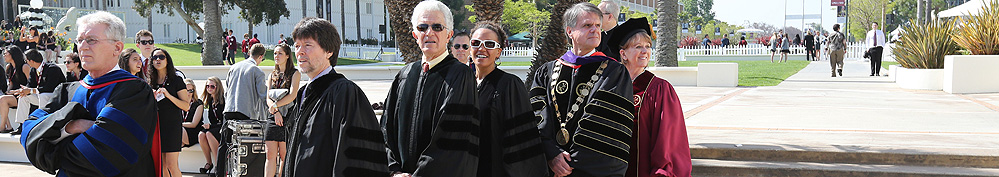 [Speaker Notes: Faculty survey (administered by CTE) very positive ratings
Informal comments
More time to workshop assignments
More examples of assignments and rubrics
More faculty presenters, faculty showcase
Next year have participants comment on how their assignments worked/didn’t work out
Really liked the interaction between faculty, time to talk, meet new people
Not enough time

Early results
12-20 faculty attend every year
An additional workshop planned for Fall (Aug. 2014) called “Designing Information Literacy Assignments”
Some elements of our sample assignments have been incorporated into their assignments (especially the annotated bibliography) 
Some elements of the assignment checklist have been incorporate into their assignments (especially research help and writing help contact info.)
Requirement for CTE grant – syllabi and reports posted online
 
Librarian feedback
Bring back faculty presenters.  Faculty love it.
The evaluation activity is fun and lively
After three years… move away from defining ACRL standards.  Concentrate on LMU IL outcomes and new core curriculum outcomes.  More time can now be devoted to assignment re-design.]
Questions?
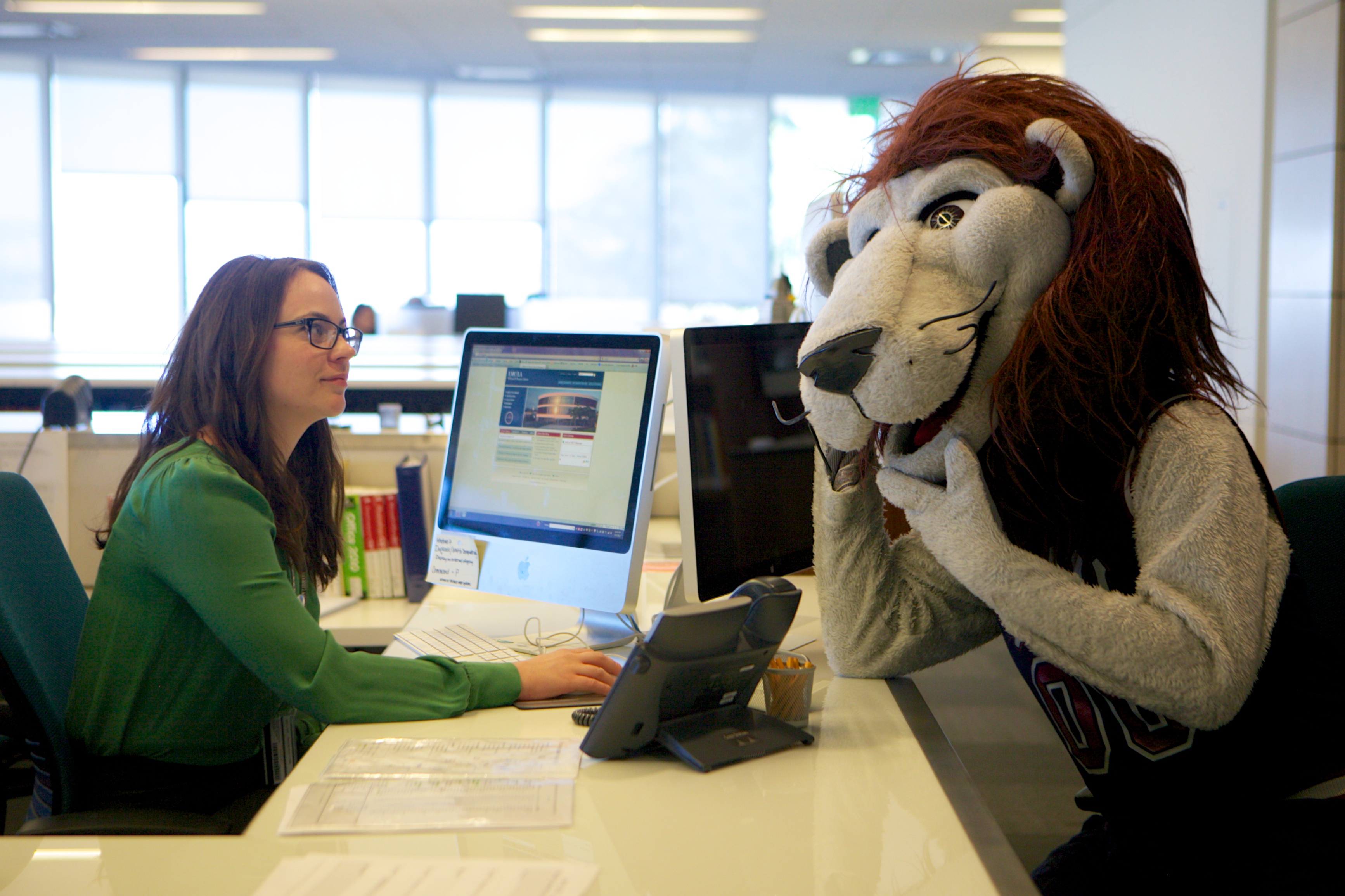 Additional Resources
Information Literacy Workshop for Facultyhttp://libguides.lmu.edu/infolitworkshop
First Year Seminar LibGuide for Facultyhttp://libguides.lmu.edu/FYS
Information Literacy Flagged LibGuidehttp://libguides.lmu.edu/flag
Librarian Retreat on Information Literacyhttp://libguides.lmu.edu/librariansretreat
Contact Us
Contact Information:

	Elisa Slater Acosta
	elisa.acosta@lmu.edu 
Susan [Gardner] Archambault
	susan.gardner@lmu.edu

PPT Slides:  http://works.bepress.com/elisa_acosta/8
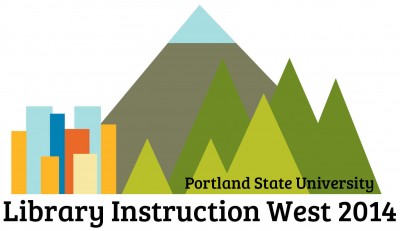 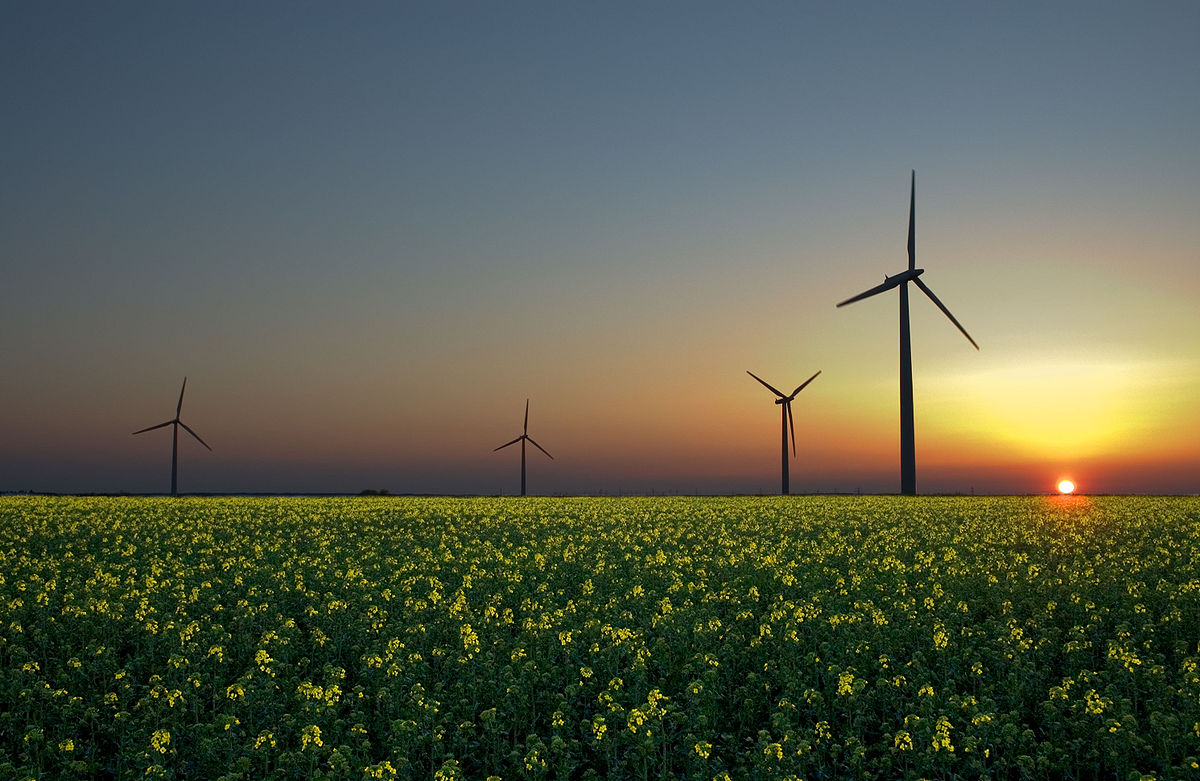 Acknowledgements
Thank You

William H. Hannon Library Research Incentive Travel Grant
Image by Jürgen from Sandesneben, Germany (Flickr) [CC-BY-2.0], via Wikimedia Commons